ИНСТИТУТ ФИЛОЛОГИИ
(структурное подразделение)
ФГАОУ ВО «Крымский федеральный университет имени В. И. Вернадского»
 
VII МЕЖДУНАРОДНЫЙ НАУЧНЫЙ КОНГРЕСС
«Иностранная филология. Социальная и национальная вариативность языка и литературы»
 
Доклад
 
АВТОРСКИЕ ЖАНРОВЫЕ НОМИНАЦИИ В ДРАМАТУРГИИ 
М. ФРИША: К ПОСТАНОВКЕ ПРОБЛЕМЫ
 
Е. А. Аникеева 
старший преподаватель кафедры немецкой филологии 
Института филологии (сп), ФГАОУ ВО «Крымский федеральный университет имени В. И. Вернадского», Симферополь
  
07 - 22 апреля 2022 г. 		            						г. Симферополь
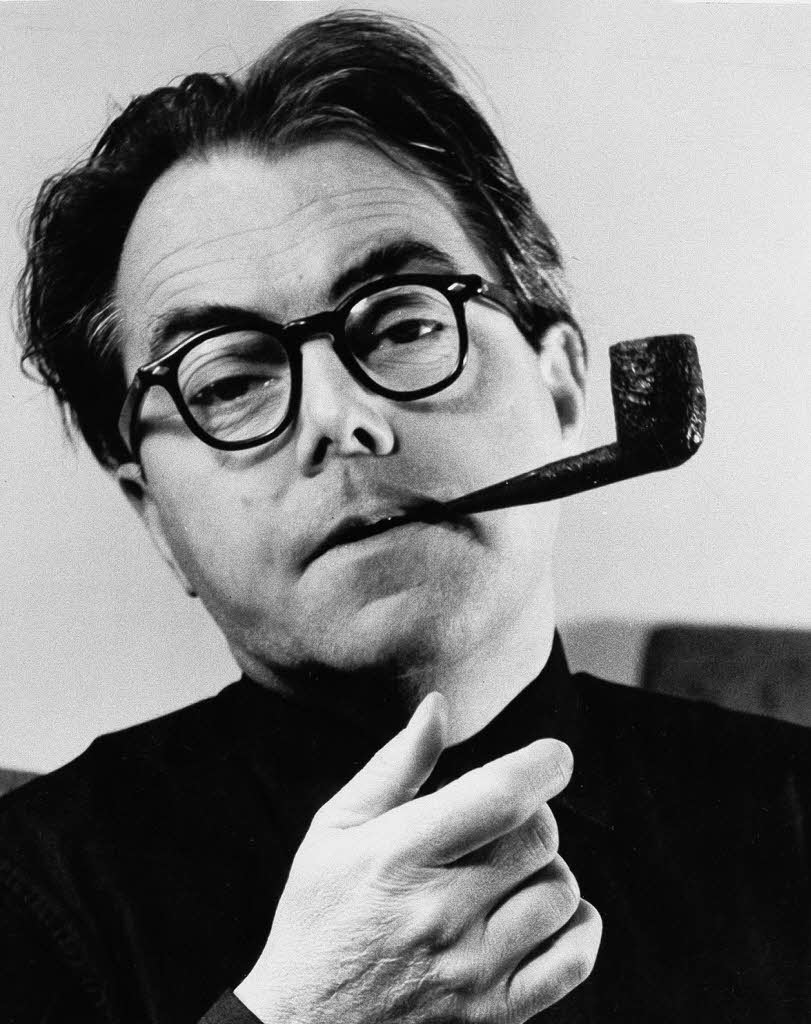 Макс Фриш (1911–1991) 
Признанный классик немецкоязычной литературы, 
Романист и драматург, 
Автор многочисленных дневников и художественной публицистики. 
 
Произведения этого автора уже давно издаются в России, вследствие чего его творчество еще в 70-е годы ХХ века оказалось в фокусе отечественной литературоведческой науки.
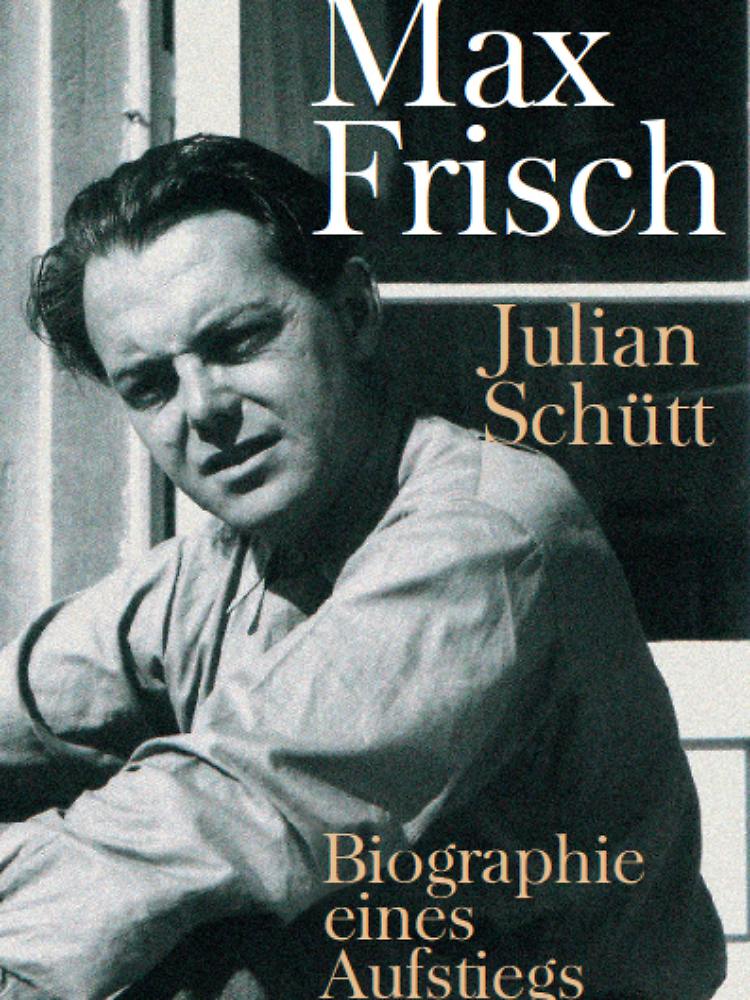 Уникальность Макса Фриша
 
Писатель-новатор, который не чувствовал себя комфортно в границах устоявшихся канонических жанров. 
Многие его произведения являются либо первыми в своем жанре, либо вообще единственными. 
Автор выработал свой собственный и узнаваемый стиль. 
Писатель произвел своеобразную реформу жанровой системы немецкоязычной литературы (в первую очередь, это утверждение справедливо для драматургии М. Фриша).
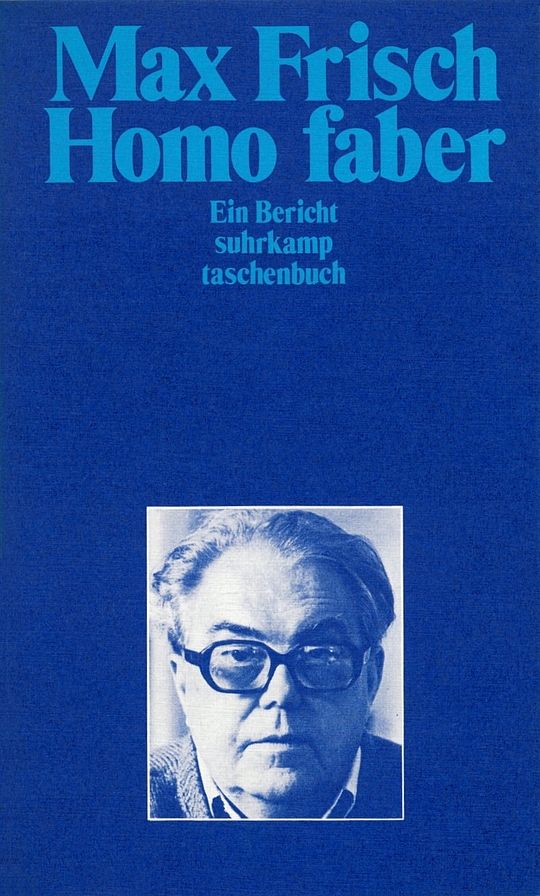 Научная новизна данного исследования - исследование причин, побудившие драматурга к расширению его жанрового диапазона
Краеугольный вопрос исследования - что побуждает автора к созданию собственных обозначений жанра в границах уже существующих жанровых канонов. 
К драматургии М. Фриш обращается далеко не сразу. Первые пробы пера представляют собой обращение к романистике и журналистике, но уже в послевоенные годы его творческий интерес привлекает написание пьес, чему не в последнюю очередь способствовало знакомство и интенсивное общение с основателем немецкого эпического театра Б. Брехтом (1948–1949).
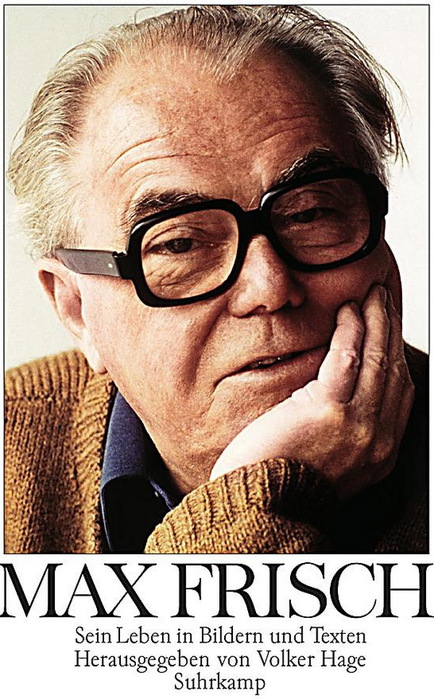 Первые драматургические произведения Фриша сделали его имя широко известным, а также были переведены на многие языки. Сценический успех этих пьес и по сей день остается неизменным: их с успехом ставят по всему миру. После успешного и «запойного» занятия драматургией в течение более десяти лет Фриш в какой-то момент охладевает к этому роду литературной деятельности и целиком посвящает себя романистике – начинается эпоха его самых известных романов.

1968 год. М. Фриш  неожиданно вновь обращается к драматургии.
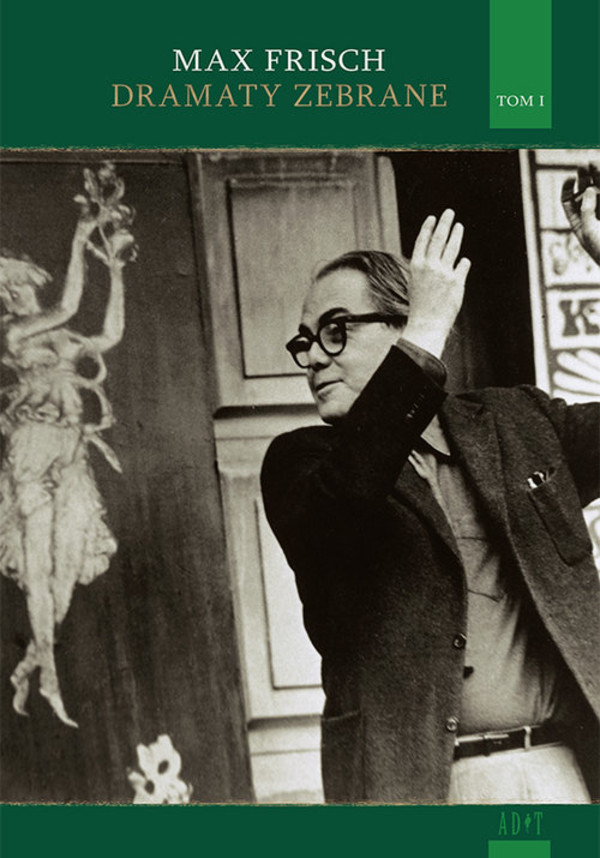 Критики о творчестве М. Фриша - драматурга
Пьеса «Биография» - своеобразное дополнение к его большой прозе, и которую можно успешно «использовать как путеводитель по диковинной стране фришевского романа» (Д. Затонский).
«Драматичные по своей проблематике, но решенные нередко трагикомическими средствами, философские пьесы-притчи Фриша рассматривали актуальные проблемы недавнего исторического прошлого, пережитого европейскими народами, с нейтральной – швейцарской – точки зрения» (В.А. Пронин).
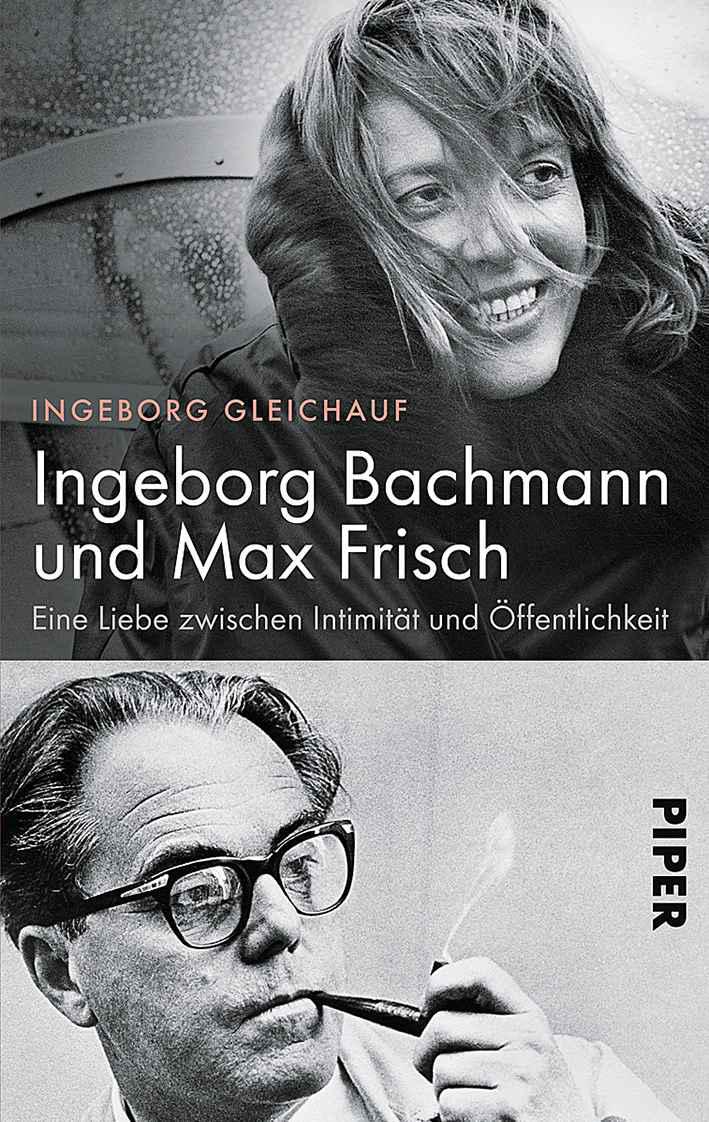 Исследователь Д. Затонский также характеризует произведения М.Фриша как «притчи, параболы, иносказания, смещения перспектив, опосредования жизни», которые именно в этом аспекте «недалеко ушли от его же прозы», считает, что пьесы автора по своему содержанию близки к трагедиям, а в средствах выражения, скорее, могут быть отнесены к комедиям, в том числе комедиям фарсовым, «нацеленным на предельно открытый финал» В то же время исследователь отмечает, что какими бы жанровыми формами ни пользовался Макс Фриш, его манера видеть мир и происходящие в нем события, а также отображать все увиденное в искусстве останется неизменной: «Превратившись в драматурга, он не предал прозаика, как не предал и драматурга, когда снова вернулся к прозе».
Жанровые обозначения, которые применяет автор в отношении своих самых известных драматургических произведений
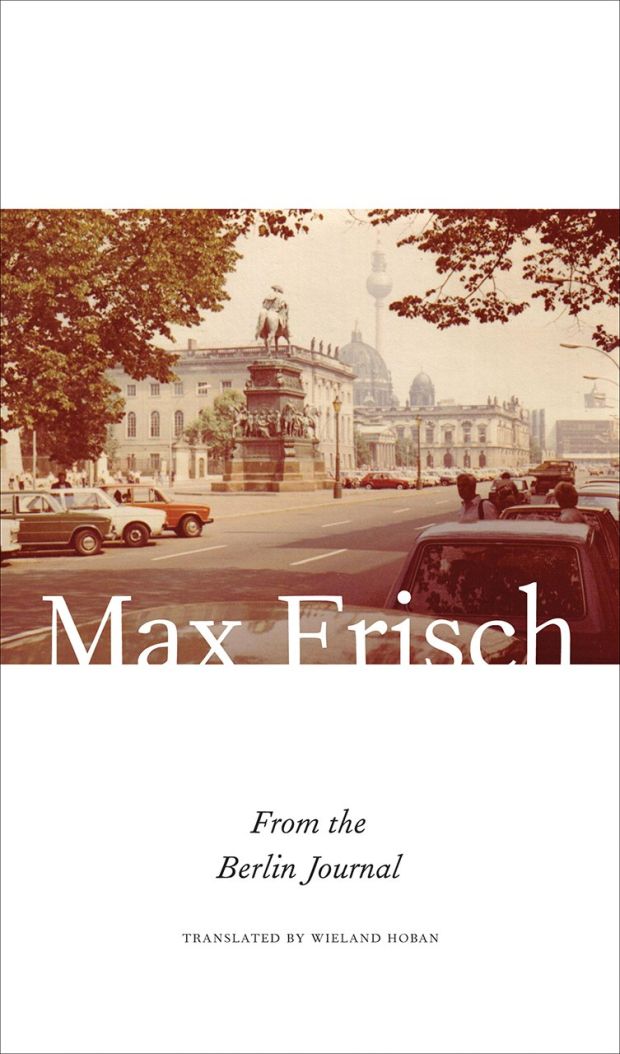 Немаловажные и весьма характерные детали:
фактический жанр, к которому можно отнести ту или иную пьесу автора, и та жанровая номинация, которую автор указывает сразу же под названием драмы (практически каждой, кроме радиопьес), далеко не всегда тождественны друг другу;
для обозначения жанровой принадлежности отдельных пьес Фриш заимствует терминологический аппарат из другого вида искусства, в частности, музыкального;
 
для обозначения жанра он использует художественный прием – оксюморон, в котором противопоставляются синонимичные понятия «назидание» и «мораль», что призвано настроить читателя на игровой, отчасти абсурдный лад.
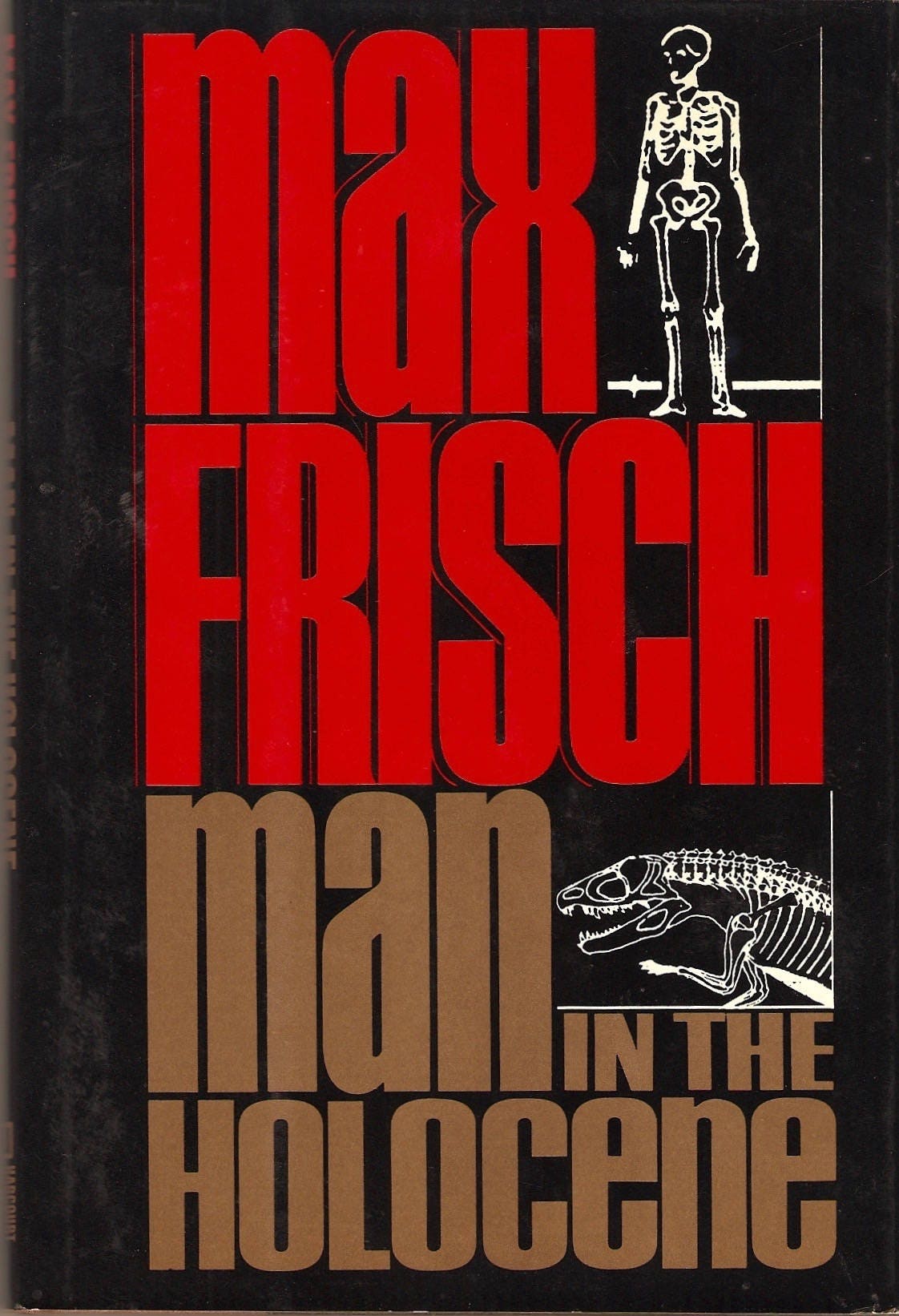 Исследователями творчества М. Фриша отмечается, что «подобное парадоксальное соединение несоединимого в самих авторских жанровых подзаголовках является приметой всей драматургии ХХ века. Подзаголовок становится одним из уровней художественного текста, на которых действует закон парадокса, совмещающий взаимоисключающее» (Е.М. Васильев)
В театральных же кругах это произведение определяют как «интеллектуальную сатирическую комедию».
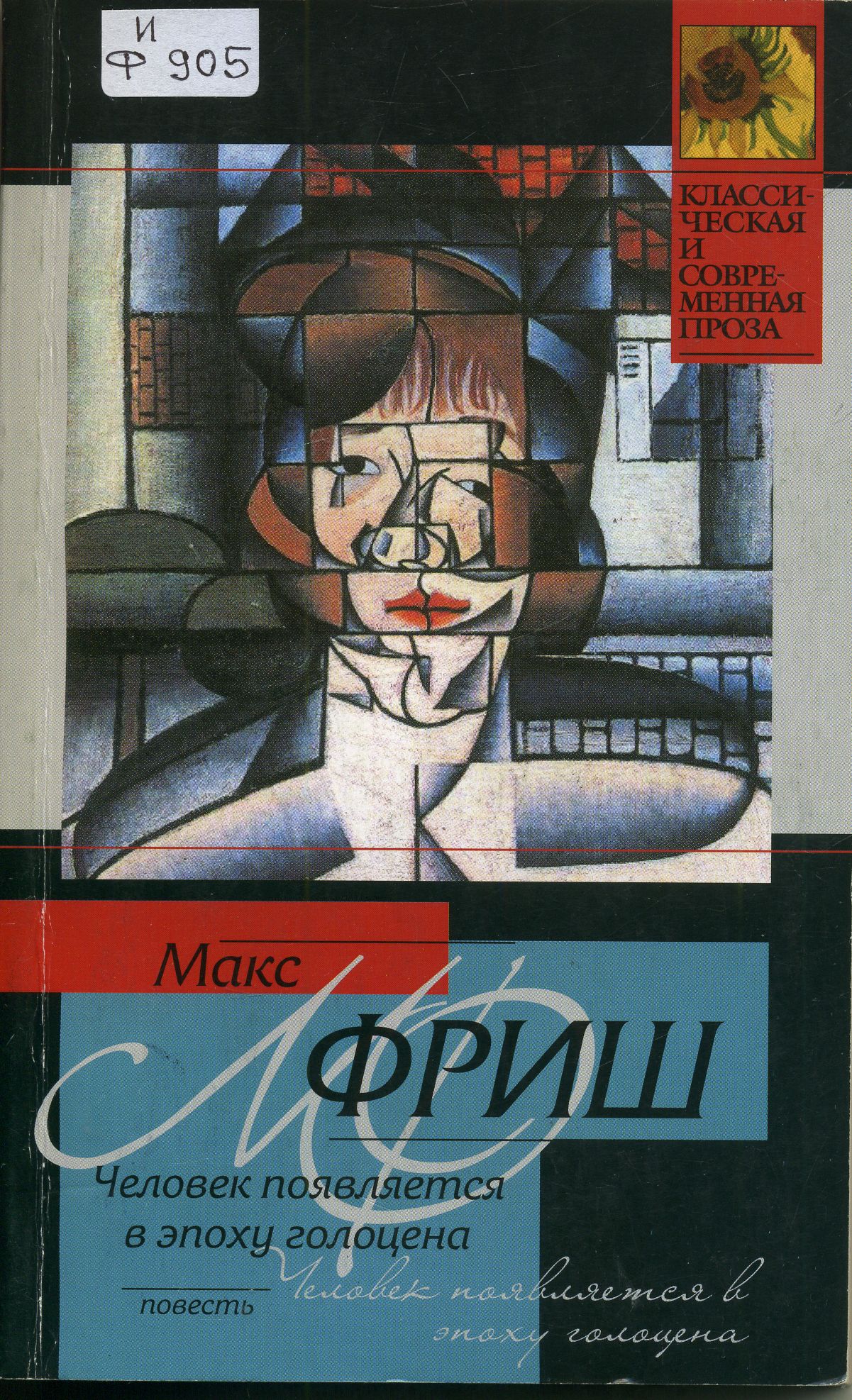 Авторские номинации М. Фриша:
назидательный компонент,
мораль,
абсолютно очевидны элементы театра абсурда (характерные для драматургии 2-й половины ХХ века).
 
Автор  проявляет свои номинации на всех уровнях произведений:
в диалогах,
в сюжетных поворотах, 
в образах, 
в особенностях сценографии (заявленные еще на первой странице при помощи приема уточняющей авторской жанровой номинации).
 
Предназначение  авторских номинаций М. Фриша:
постановка драматургических произведений,
чтение произведений.
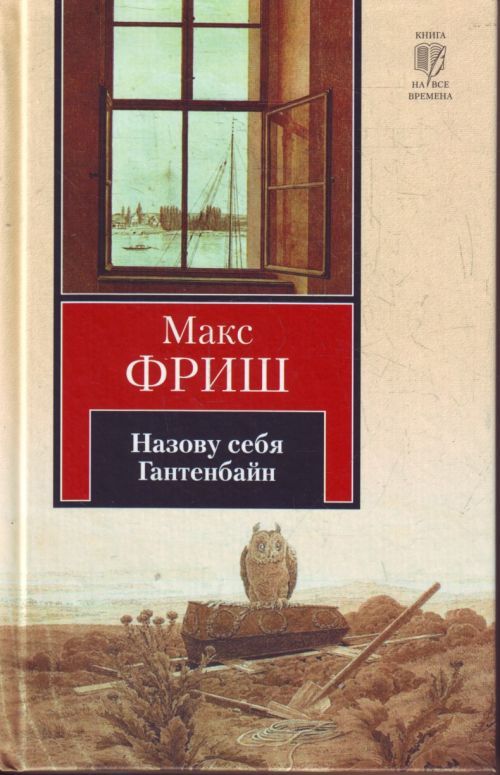 Таким образом, мы наблюдаем, что прозаическое и драматургическое начало в творчестве писателя едины и нераздельны для него как для автора. 
 
В послевоенную эпоху, когда перестраивался весь мир, М. Фриш счел себя в праве раздвинуть устоявшиеся границы литературного мира немецкоязычной драматургии, что у него весьма успешно и получилось. И несмотря на то, что придуманные им жанровые номинации не приобрели канонического формата, все же можно предположить, что он достиг той творческой цели, которую ставило перед ним время.
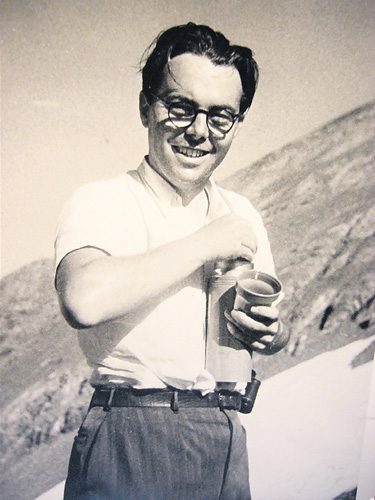 Спасибо за внимание!